Муниципальное дошкольное образовательное учреждение "Детский сад № 22" города Ярославля
Проект «Моя семья»в 1 младшей группе №1 «Божьи коровки»
Подготовила воспитатели:
 Дмитриева Галина Юрьевна
Смирнова Анна Александровна

г. Ярославль
2016 г.
Семейная жизнь для ребенка то же, что для нас общественная. Душа его питается впечатлениями, получаемыми в семье.
     Здесь ребенок учится одно любить, другое ненавидеть, здесь привыкает к труду или праздности, здесь первоначально сосредотачиваются его интересы, привязанности, авторитеты.
                                            А. Н. Острогорский.
Актуальность проекта
В младшем дошкольном возрасте у детей начинают формироваться элементарные представления о явлениях общественной жизни и нормах человеческого общения.           Детям этого возраста свойственна большая эмоциональная отзывчивость, что позволяет воспитывать в них любовь, добрые чувства и отношения к окружающим людям и, прежде всего, к близким, к своей семье.  А ведь это основа из основ нравственно – патриотического воспитания, его первая и самая важная ступень. Ребёнок должен осознать себя членом семьи. Именно семья является хранителем традиций, обеспечивает преемственность поколений, сохраняет и развивает лучшие качества людей. Ознакомление детей с понятием «семья» невозможна без поддержки самой семьи.
Работа над проектами имеет большое значение для формирования личности ребёнка, укрепления и развития детско-родительских отношений, для укрепления в сознании ребёнка своей компетентности, развития речи.  Вместе с этим накапливается жизненный опыт ребёнка, тренируются и развиваются его коммуникативные способности.
Тип проекта: информационно-познавательный .
     Участники проекта: дети 1 младшей группы ,
      воспитатели, родители.
     Продолжительность проекта: 7.11.16 г. - 27.11.16г.
Цель проекта
- обогатить отношения родителей и детей опытом совместной, творческо-познавательной деятельности;
- расширить представление о семье через организацию разных видов деятельности;
- повысить активность участия родителей в жизни группы
Задачи проекта
1. Формировать у детей представления о семье.
2. Воспитывать у детей любовь и уважение к членам семьи, учить проявлять заботу о родных людях.
3. Совершенствовать стиль партнёрских отношений. Развивать коммуникативные навыки детей.
4. Обогащать детско-родительские отношения опытом совместной творческой деятельности.
Этапы проекта
I этап – подготовительный

1. Беседы с детьми, для выявления знаний о своей семье.
2. Создать развивающую среду: подобрать материалы, игрушки, атрибуты, для игровой, театрализованной деятельности; дидактические игры. 
3 Подготовка стихотворений, потешек, загадок, иллюстрированного материала по теме «Семья».
II этап – основнойС родителями:1. Консультация «Роль семьи в воспитании ребёнка».2. Оформление рамки для семейного фото для выставки «Семья на ладошке» С детьми1. Тематические беседы «Моё имя», «Моя семья», «Как я помогаю дома».2. Пальчиковая гимнастика «Моя семья».3. Рассматривание семейных фотографий на стенде «Моя семья».4. Чтение стихов, рассказов, сказок с тематикой о семье: «Наша семья", «Моя семья», О. Бундур «Папу с мамой берегу», «Подарок», Е. Благинина «Посидим в тишине», Л. Славина «Таня и братик», «Петушок с семьей», «Сестрица Алёнушка и братец Иванушка», «Красная шапочка», «Репка», «Теремок».5. Сюжетно-ролевые игры: «Семья», «Больница».6. Проведение НОД образовательная область художественно-эстетическое развитие (рисование) «Бусы для мамы»
Домашнее задание : «Семья в ладошке».
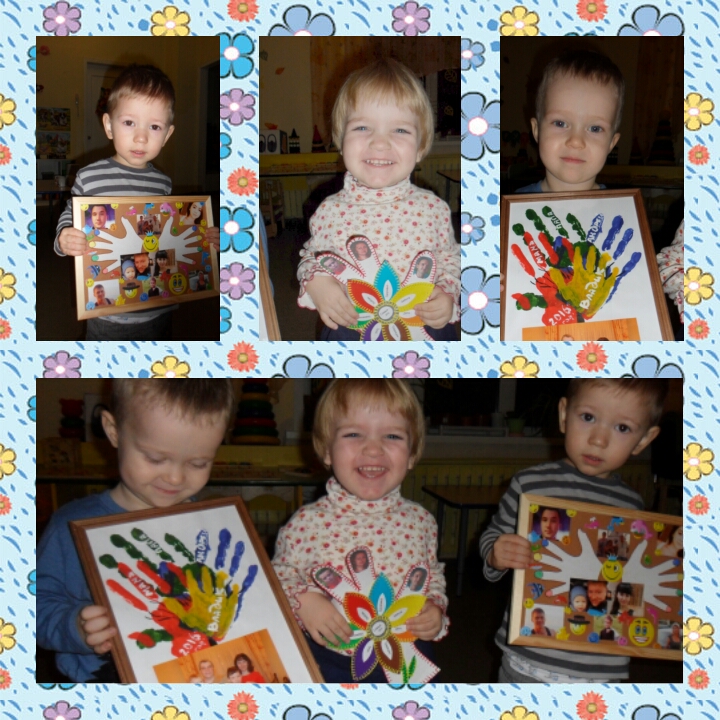 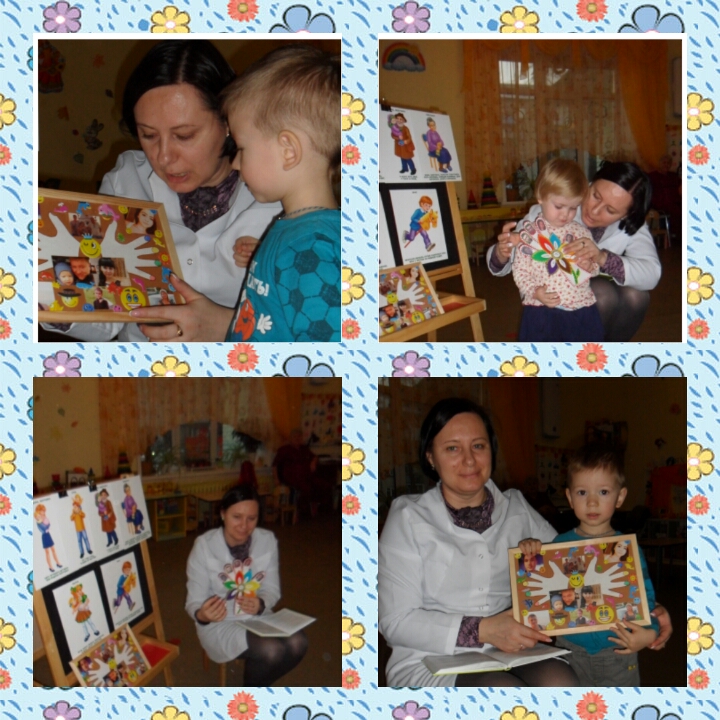 Пальчиковая гимнастика, беседа «Моя семья»
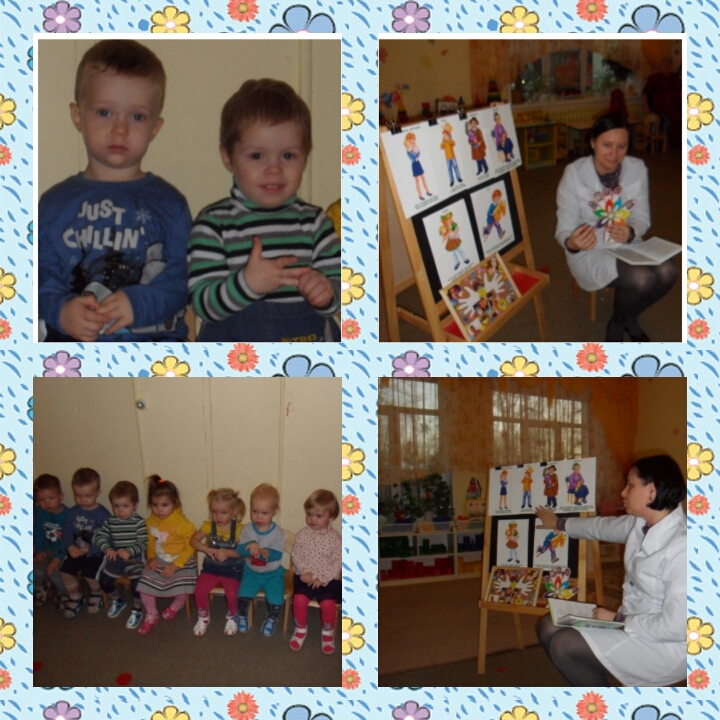 Сюжетно – ролевая игра «Семья»
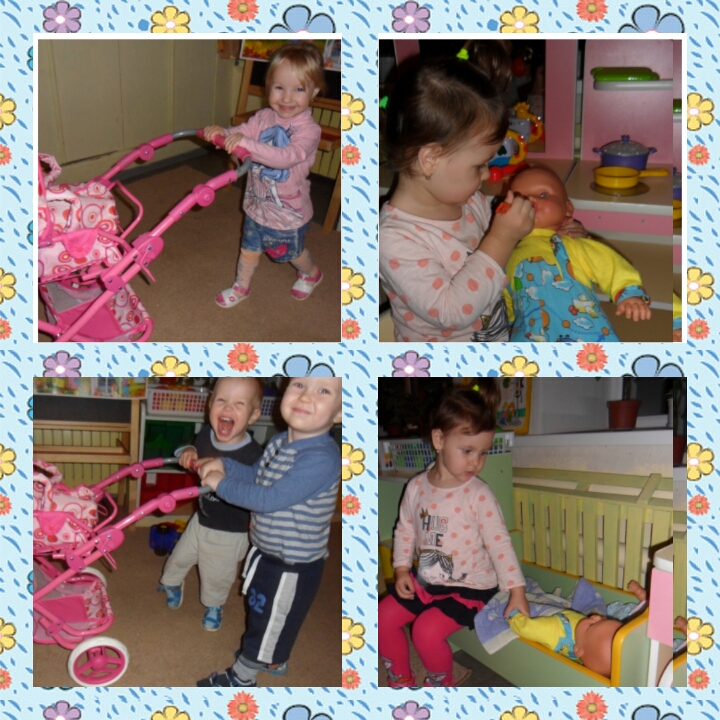 «Бусы для мамочки»
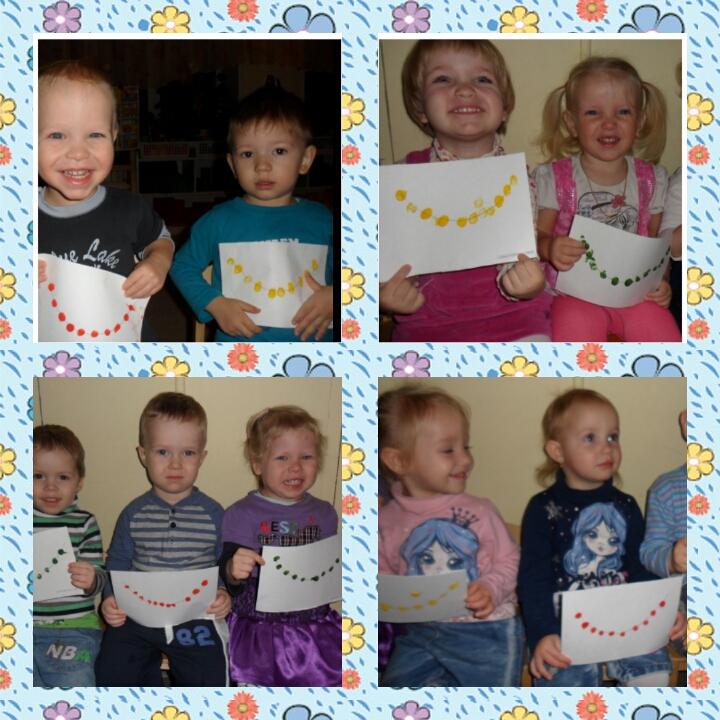 «Подарок ко дню матери»
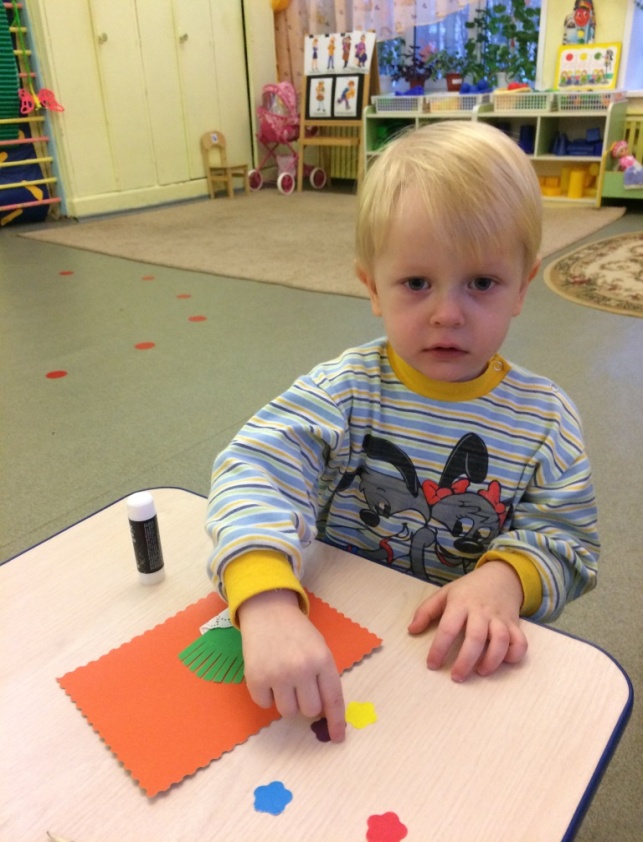 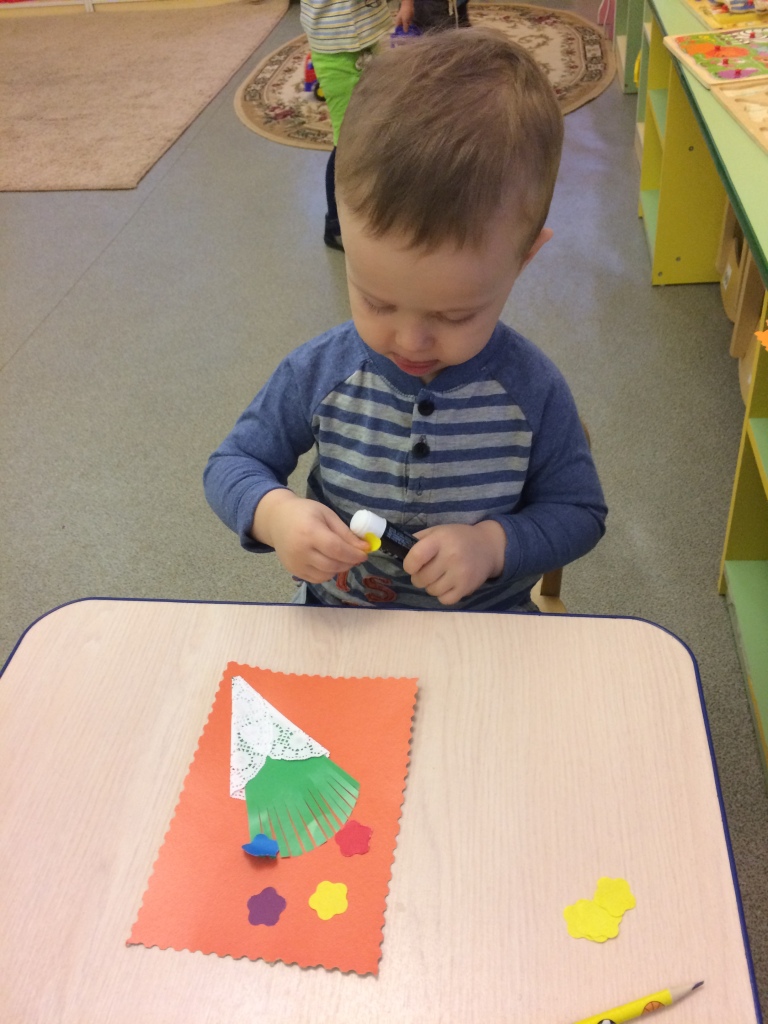 III этап проекта – заключительный
Подведение итогов проекта

1. Оформление выставки семейных фотографий «Моя семья»
2. Интегрированная НОД на тему «Дружная семья».
3. Полученный продукт: выставка, изготовление бус для мамочек, подарков ко Дню Матери.
Ожидаемый результат проекта
Повысить активность участия родителей в мероприятиях детского сада.
Сформировать доверительные, партнёрские отношения между воспитателями, воспитанниками и их  родителями.
Привлечь внимание детей к истории, традициям своей семьи.
 Раскрыть творческие таланты детей и их родителей.
СПАСИБО
 ЗА ВНИМАНИЕ !